Poder Judicial del Estado de Hidalgo
Guía para el llenado de Formatos de la Declaración de Situación Patrimonial 2022
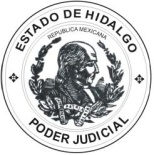 Contraloría General
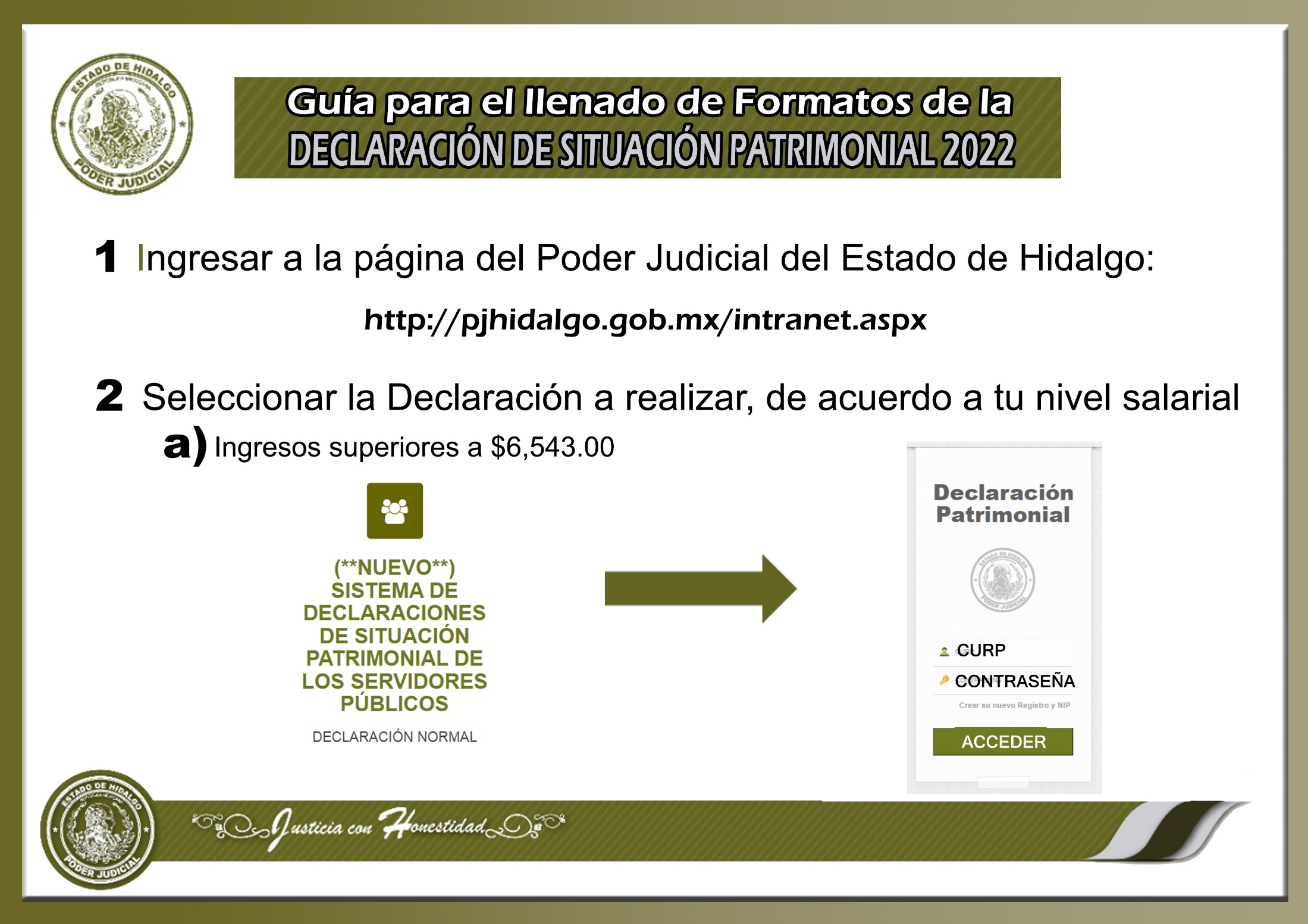 NIVEL 08 AL 14
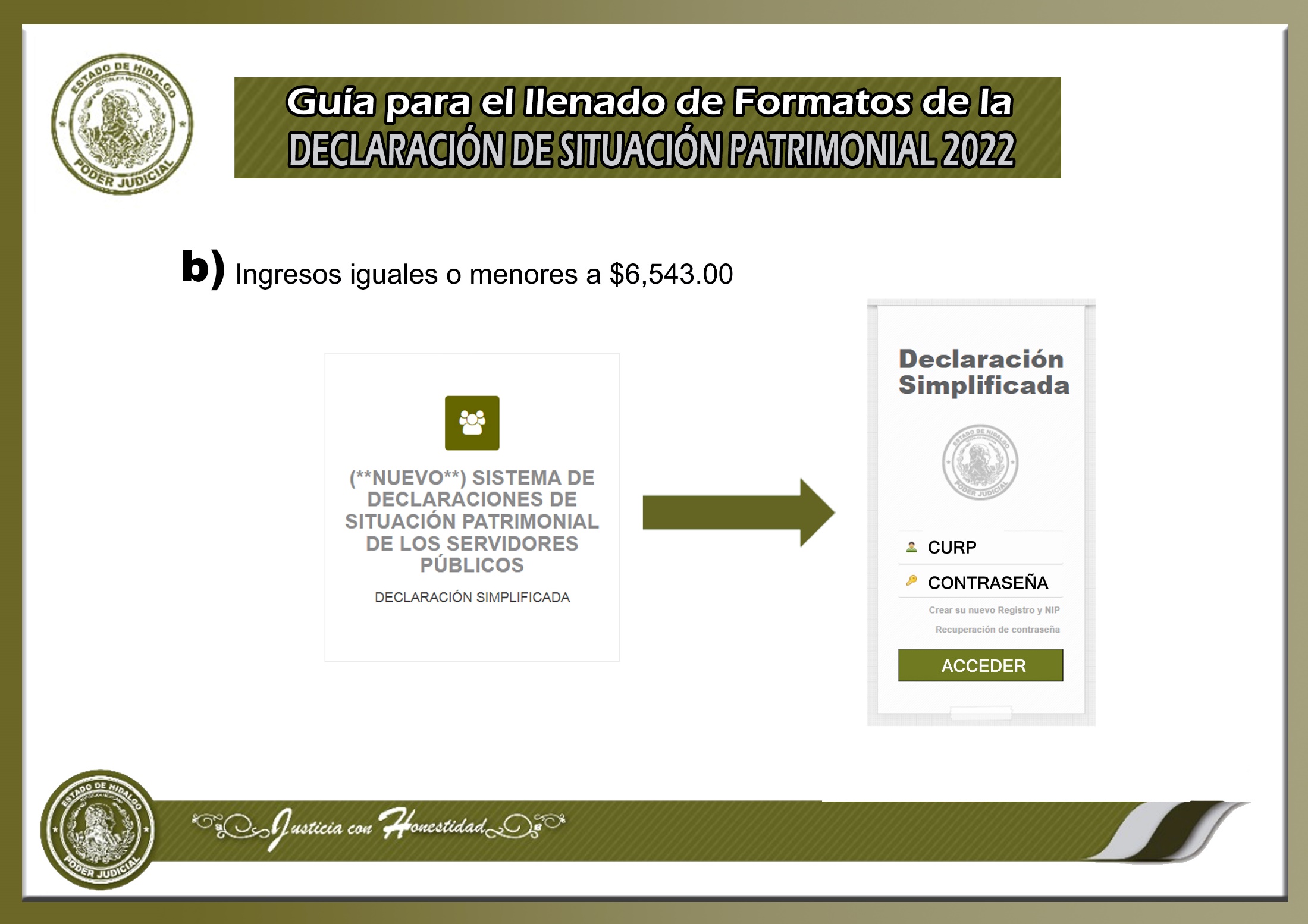 NIVEL 03 AL 07
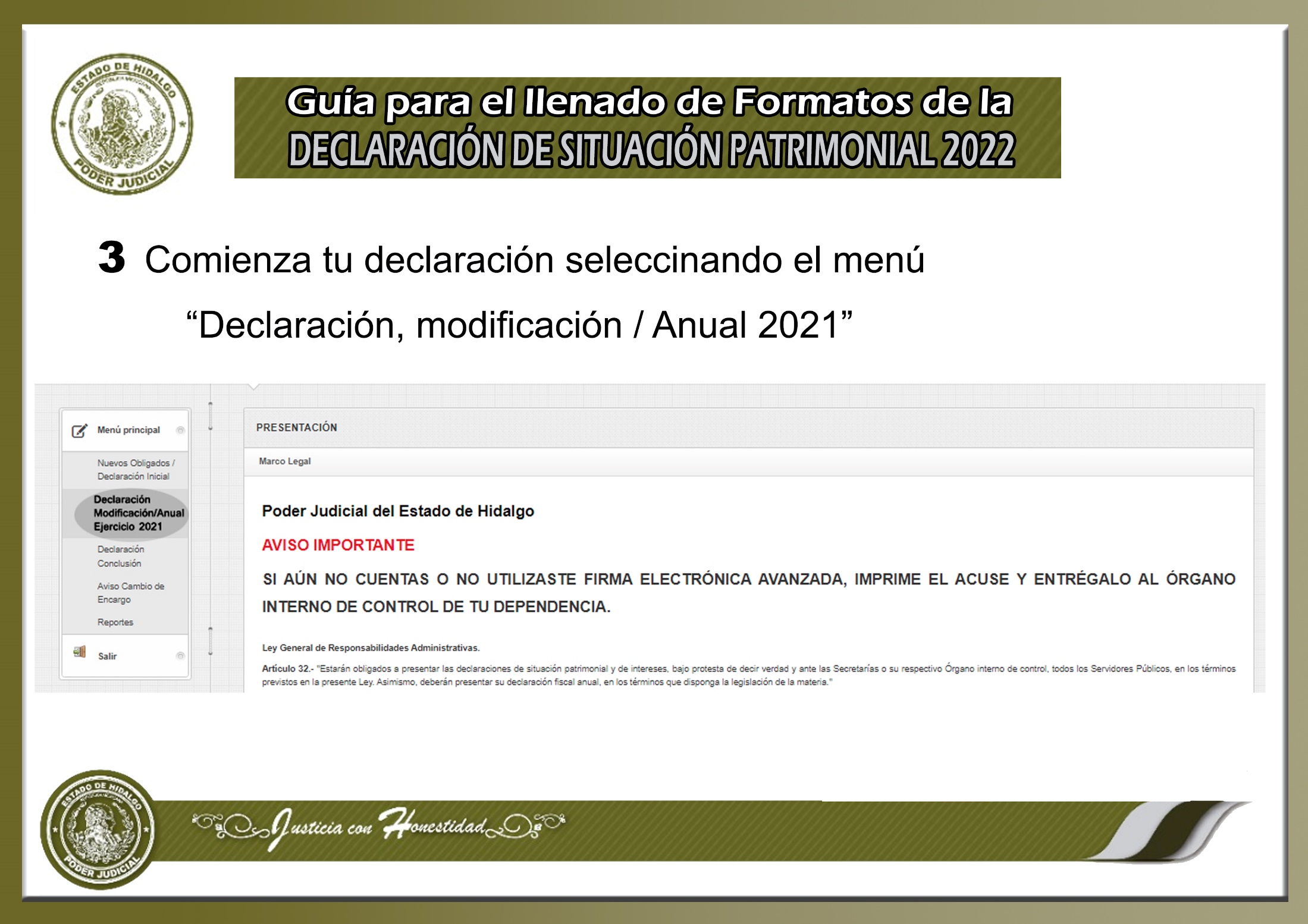 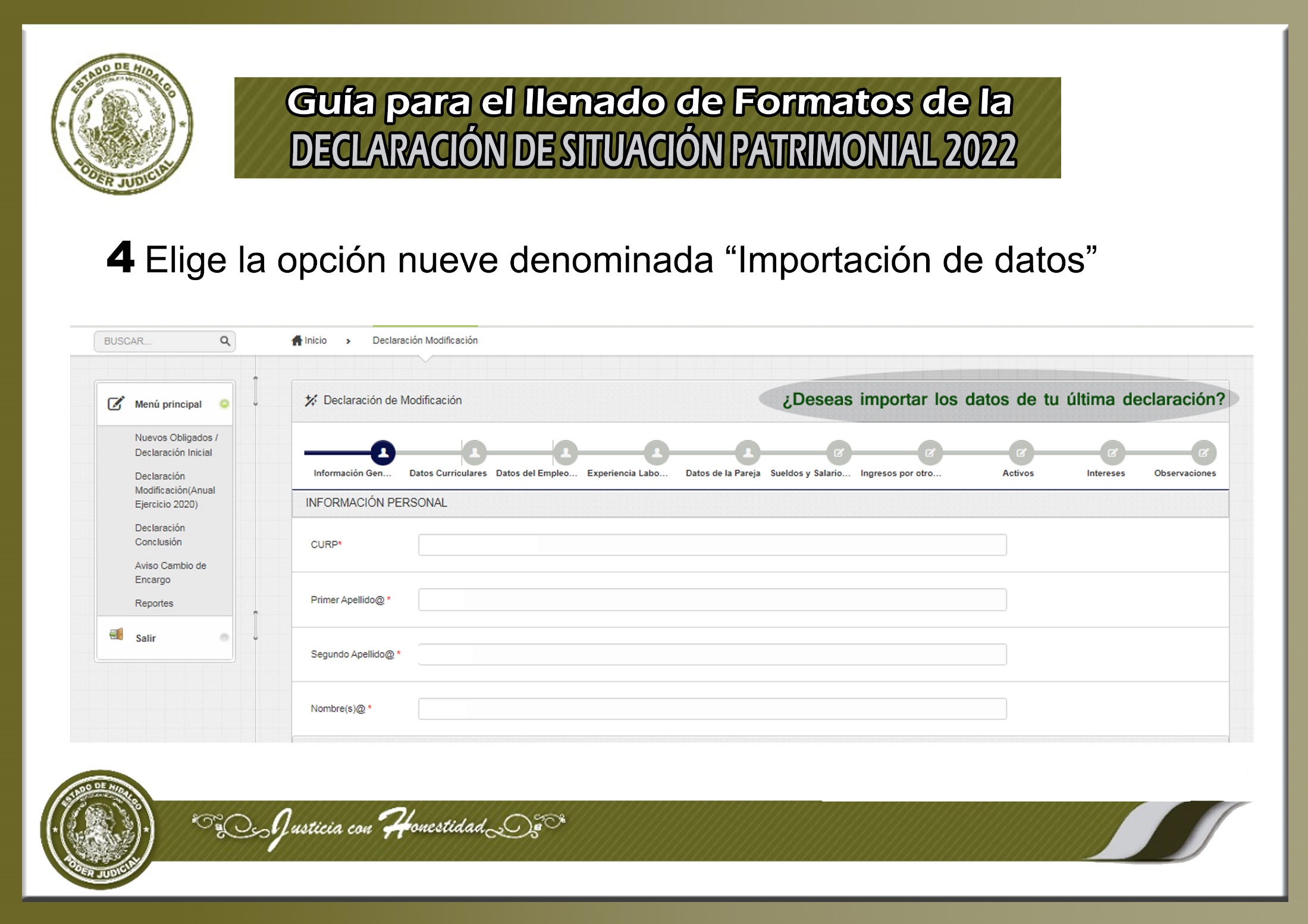 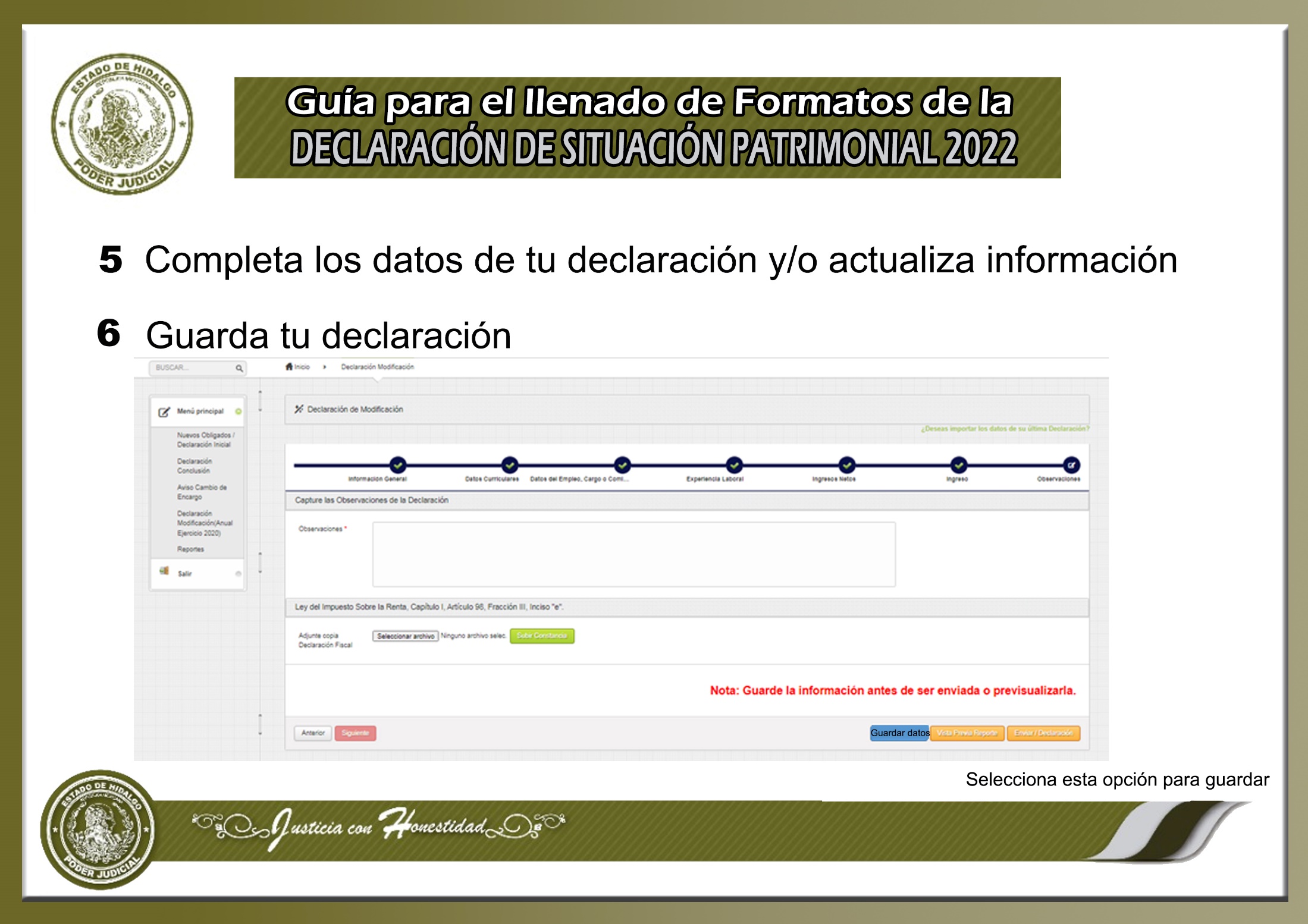 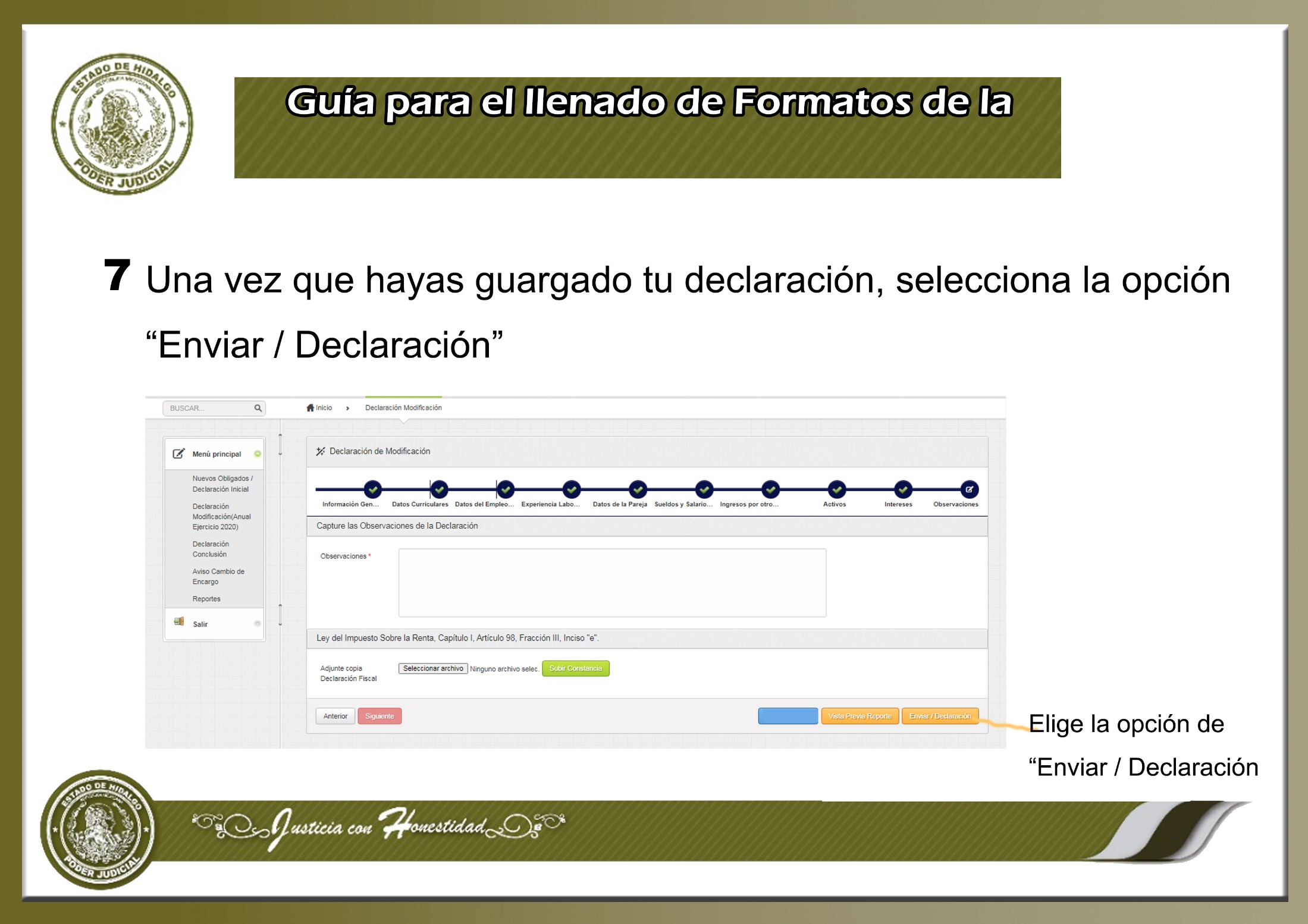 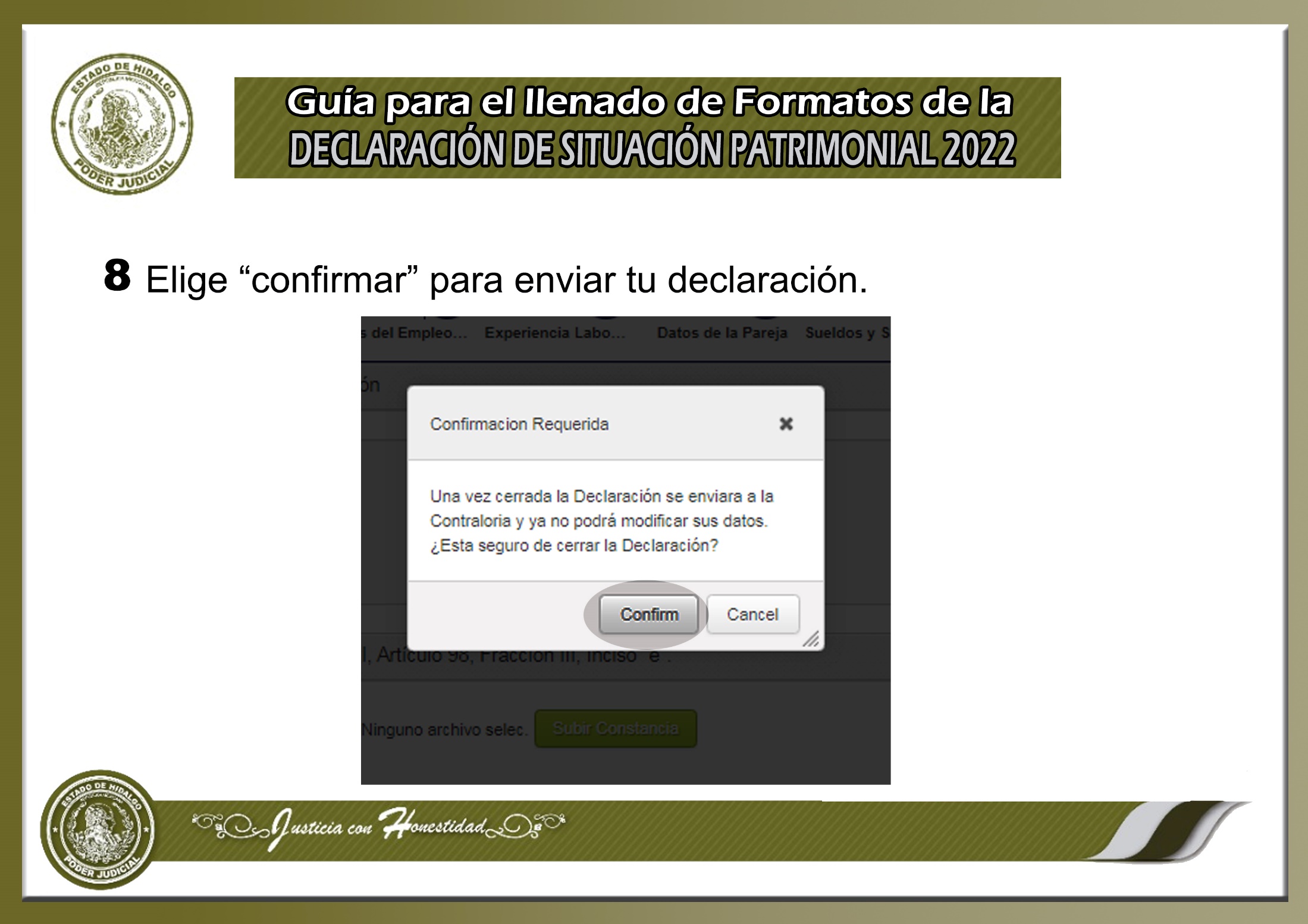 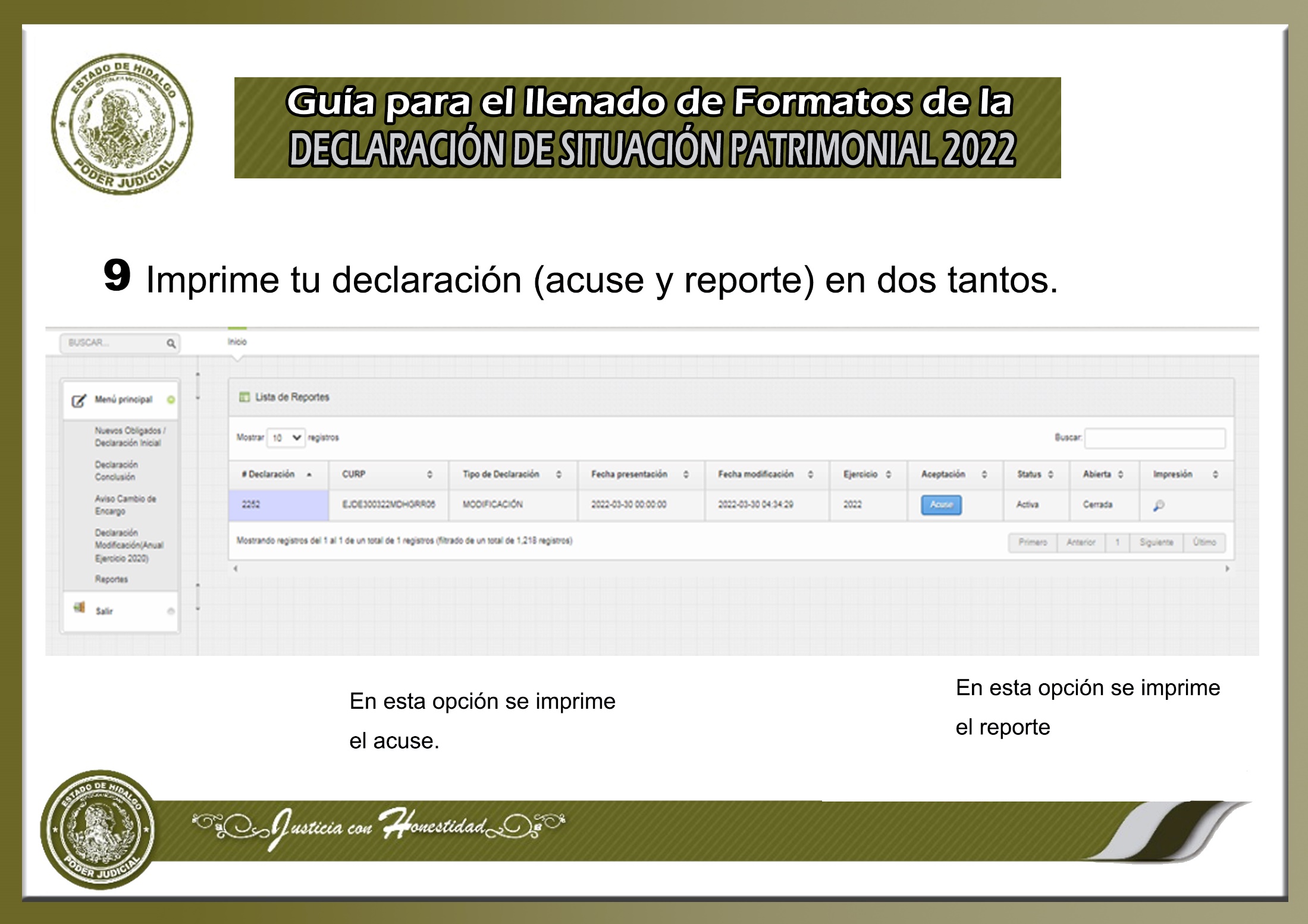 Contraloría General
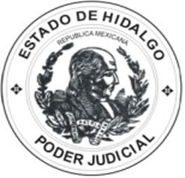 Tienes dudas, comunícate con nosotros
Mtro. Ricardo Pedro Guinea Nieto 
Contralor General

Teléfono:
771-717-9000
Ext. 9704
3
Email:
contraloriapjeh@gmail.com
EN MAYO

TODOS Y TODAS
DECLARAMOS